Тема: «Кухонные принадлежности. Конструирование модели весов»
Фонетическая зарядка
– Р – Л –
Разделочная доска
Мука
Миксер
Колбаса
Сито
Противень
Терка
Тесто
Прихватка
Сыр
Разделочная доска
Миксер
Кухонные 
принадлежности.
Сито
Терка
Прихватка
Мука
Колбаса
Пиццу
Противень
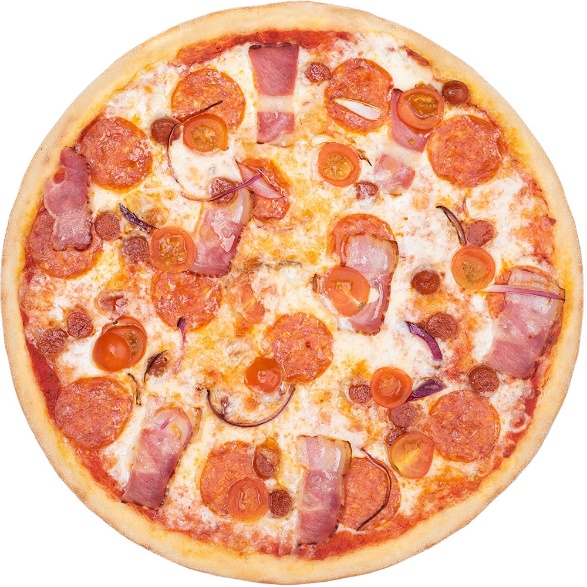 Тесто
Сыр
Кухонные 
принадлежности.
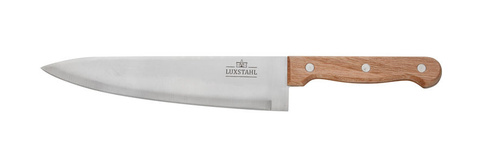 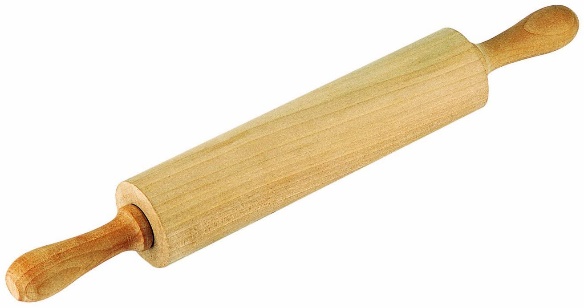 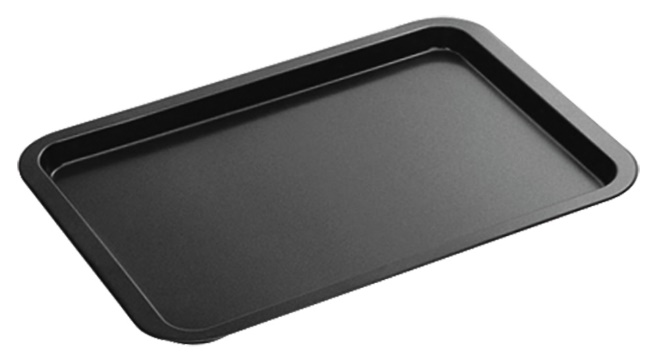 Скалка
Нож
Противень
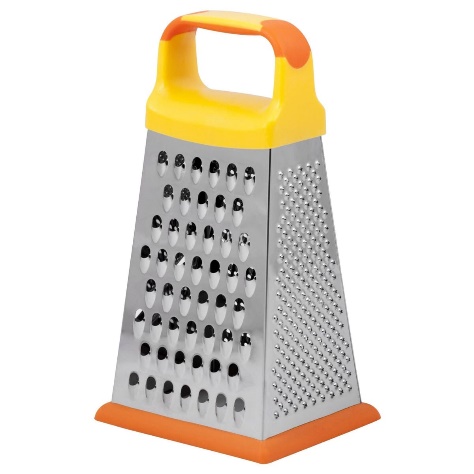 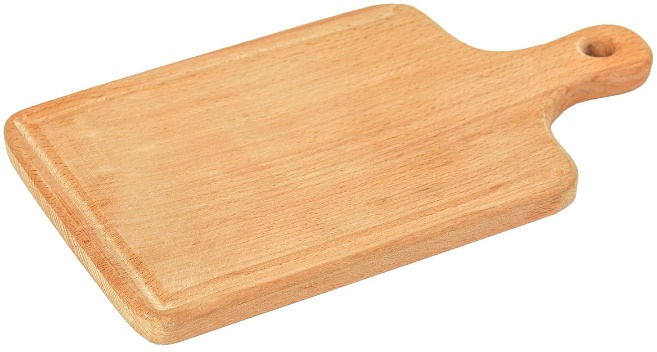 Разделочная доска
Терка
Разновидности весов
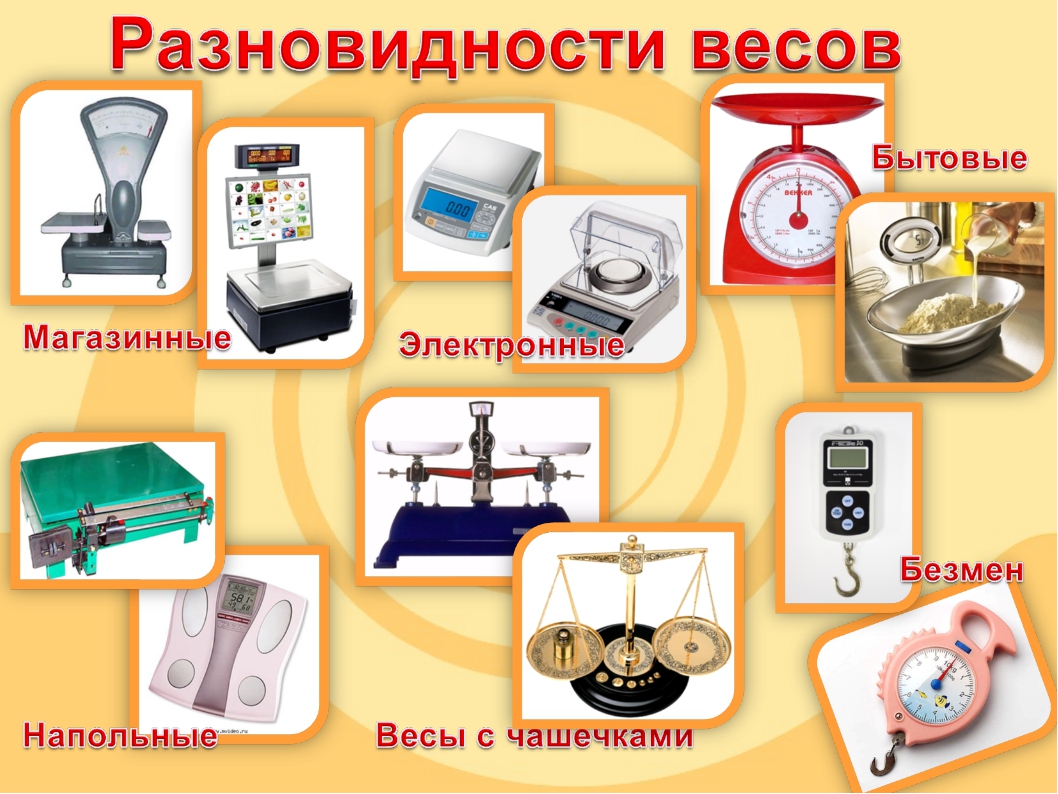 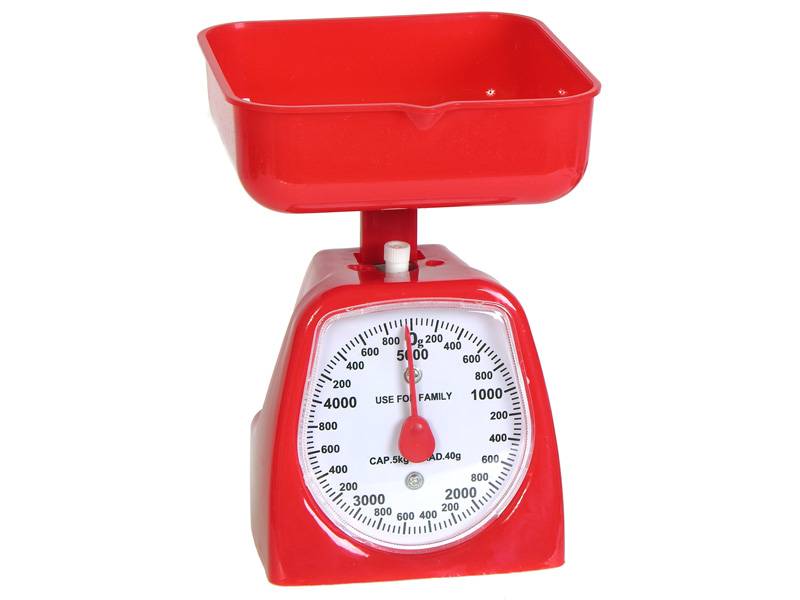 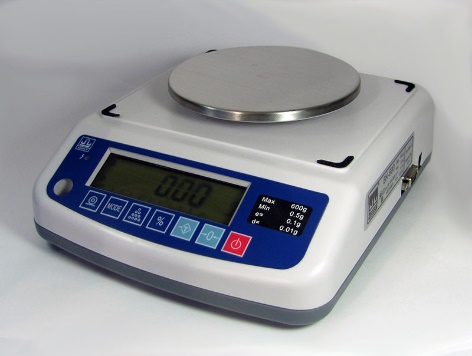 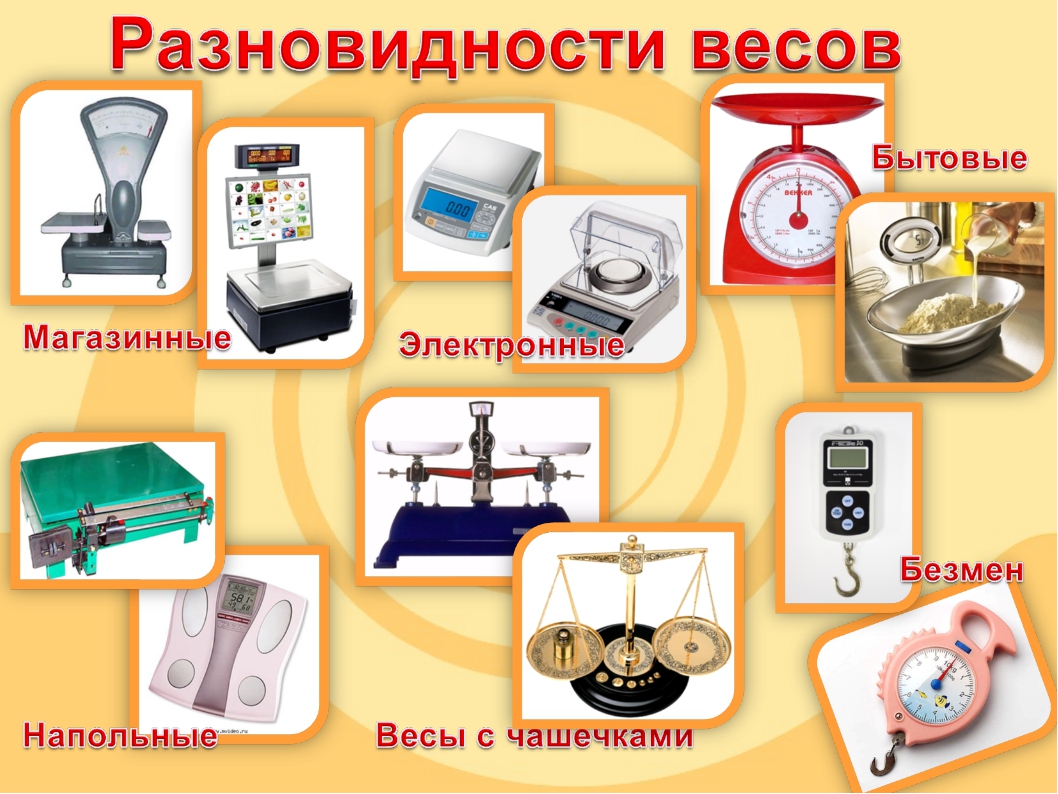 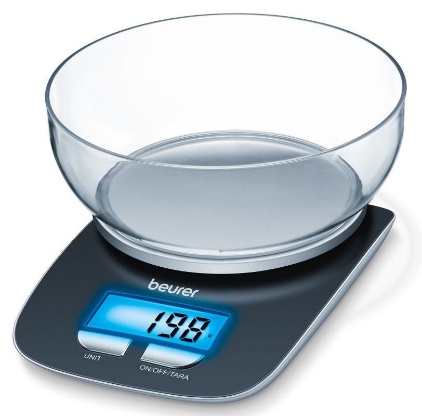 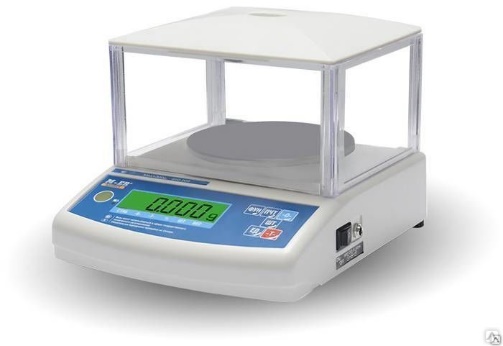 Электронные
лабораторные
Бытовые
Магазинные
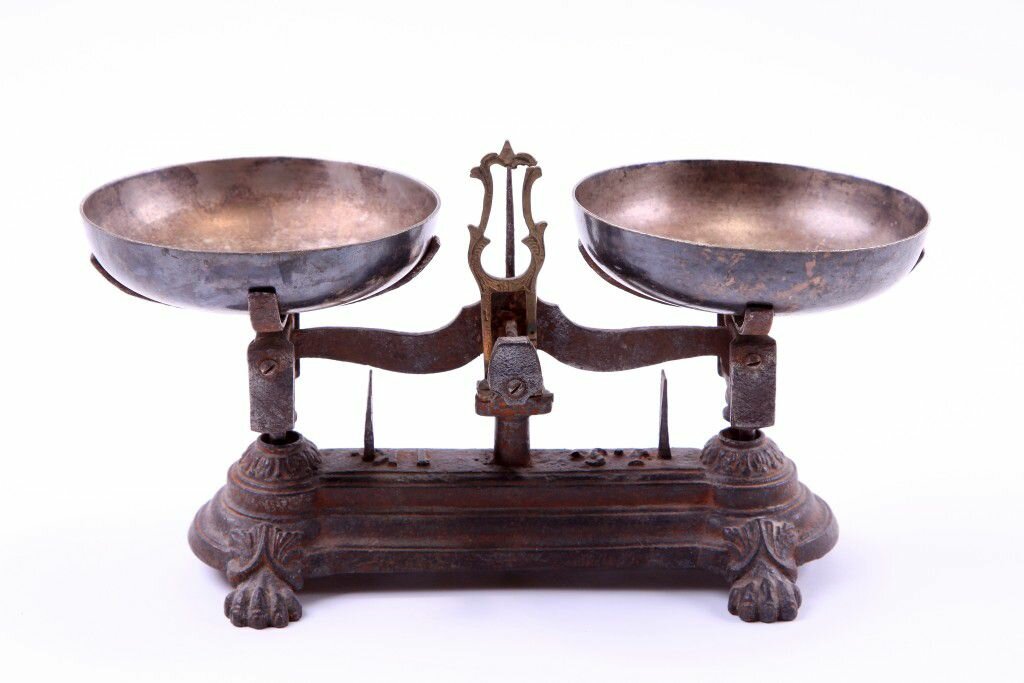 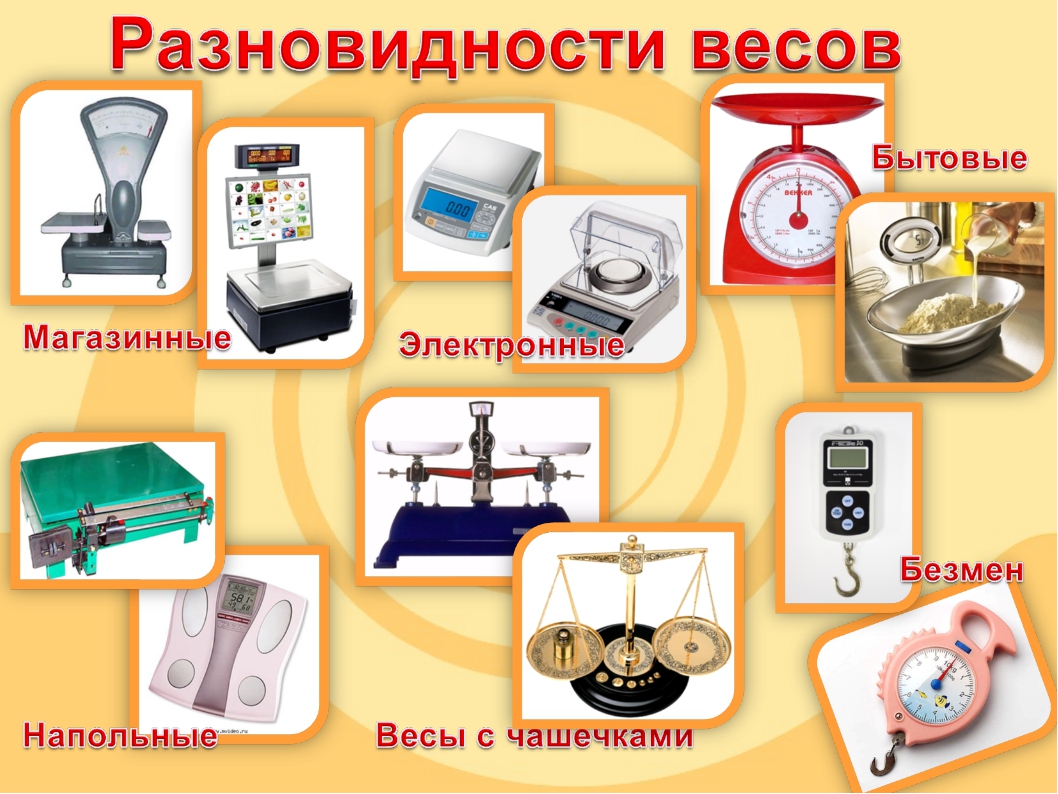 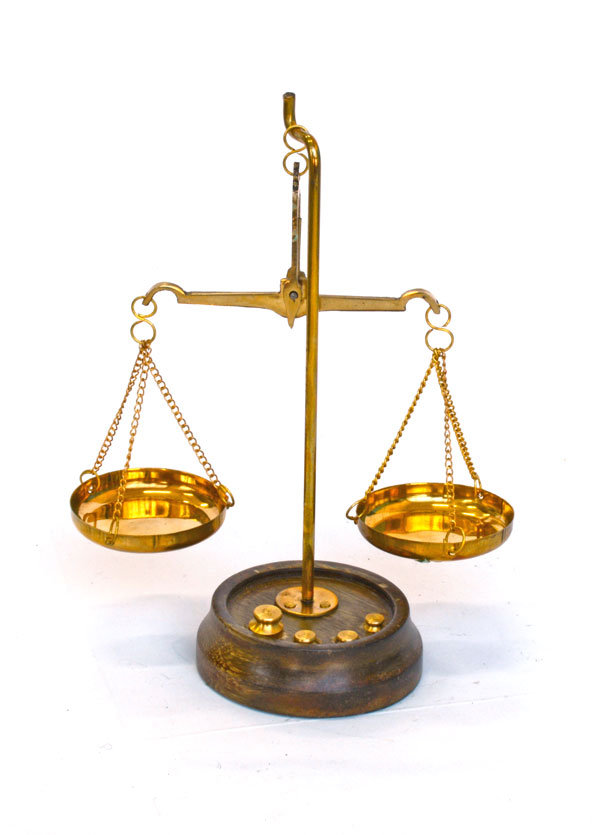 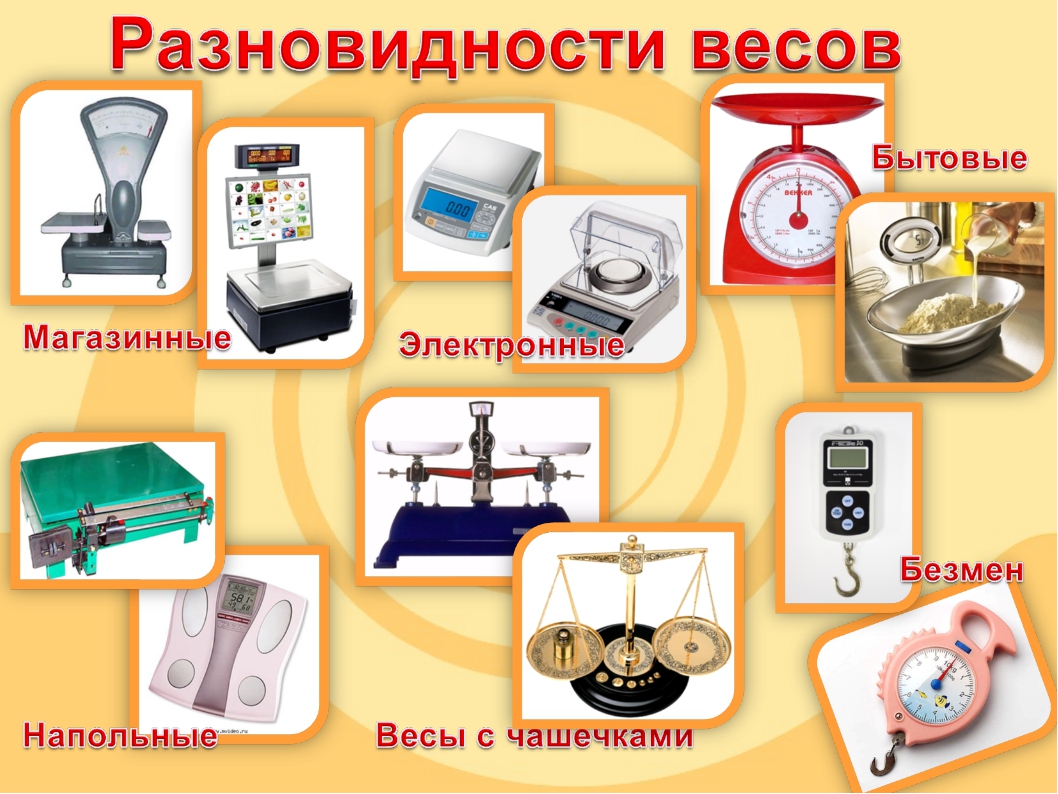 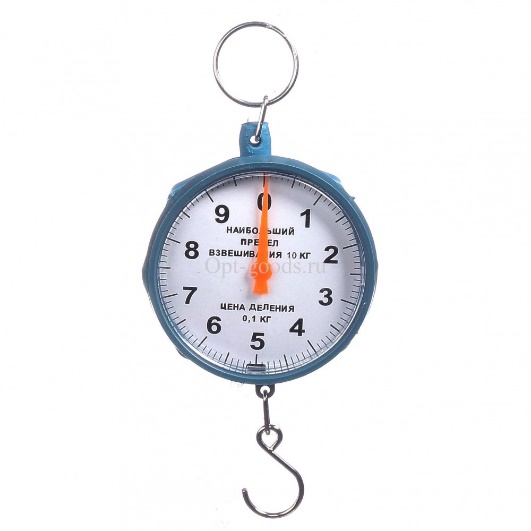 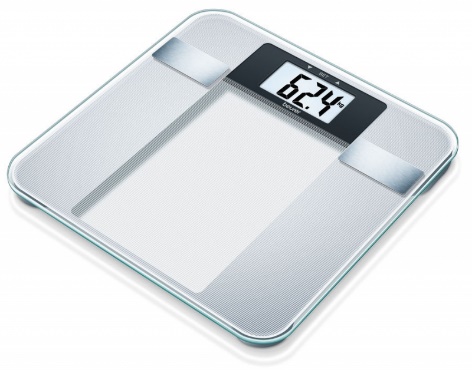 Весы с чашей
Безмен
Напольные
Физкультминутка
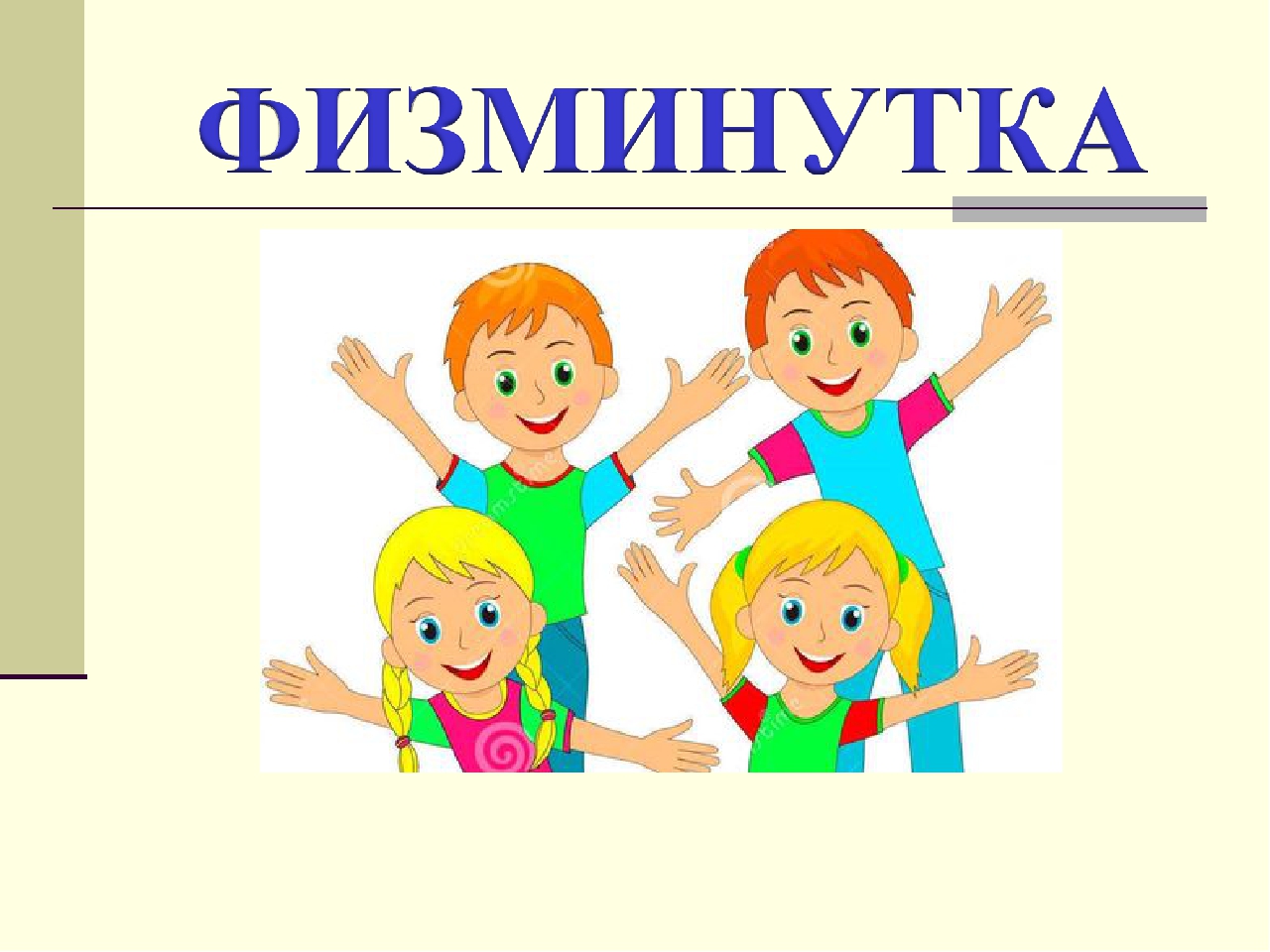 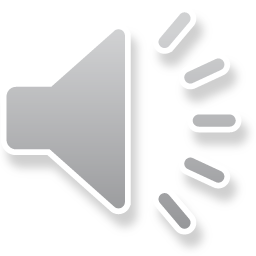 План работы
- Украшение второго коробка цветной бумагой и приклеивание к нему первого коробка.
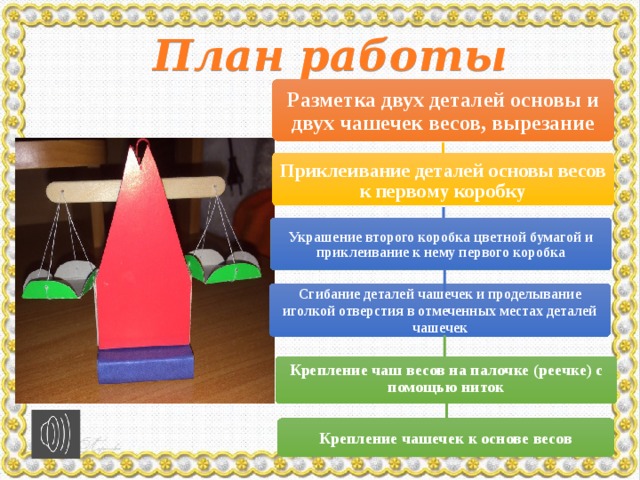 - Приклеивание деталей основы весов к первому коробку.
- Крепление чашечек весов на палочке (реечке) с помощью ниток.
- Сгибание деталей чашечек и проделывание иглой отверстия в отмеченных местах деталей чашечек.
- Крепление чашечек к основе весов.
План работы
1. Приклеивание деталей основы весов к первому коробку.

2. Украшение второго коробка цветной бумагой и приклеивание к нему первого коробка.

3. Сгибание деталей чашечек и проделывание иглой отверстия в отмеченных местах деталей чашечек.
 
4. Крепление чашечек весов на палочке (реечке) с помощью ниток.
 
5. Крепление чашечек к основе весов.
Инструменты и материалы
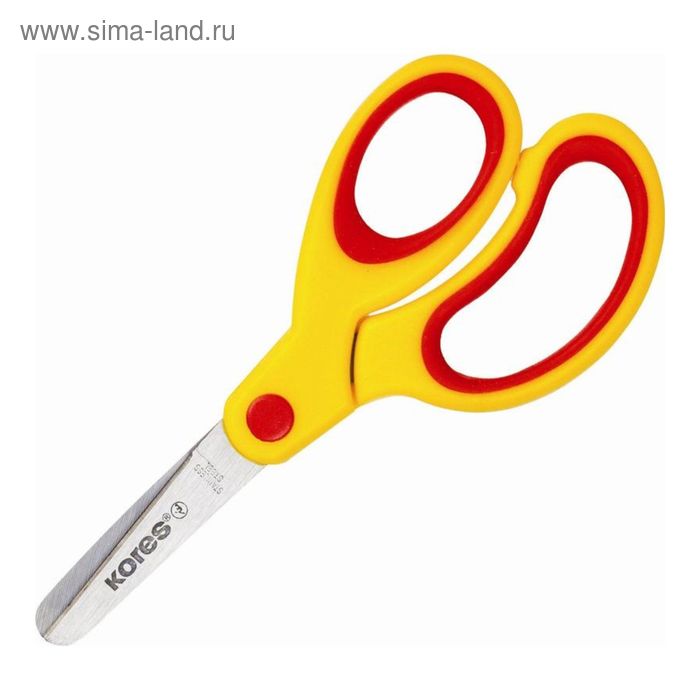 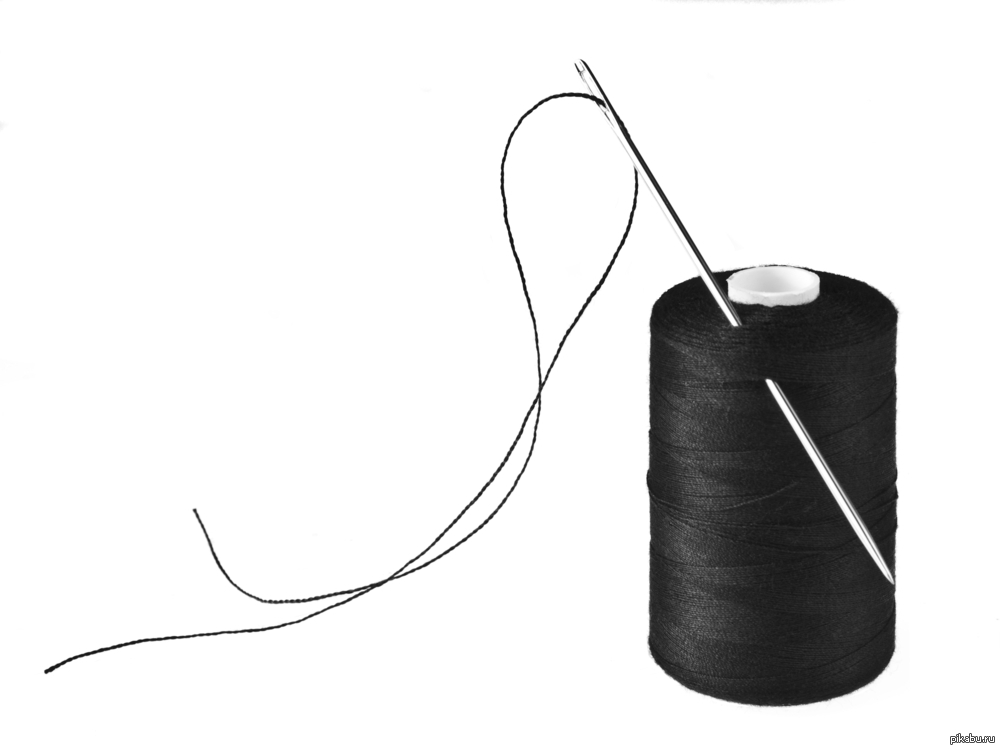 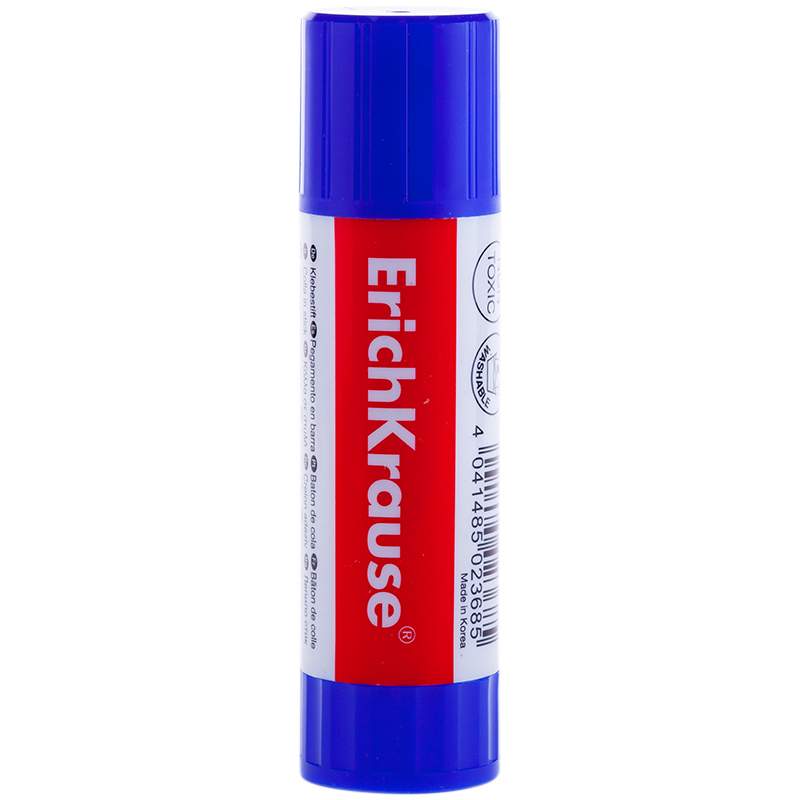 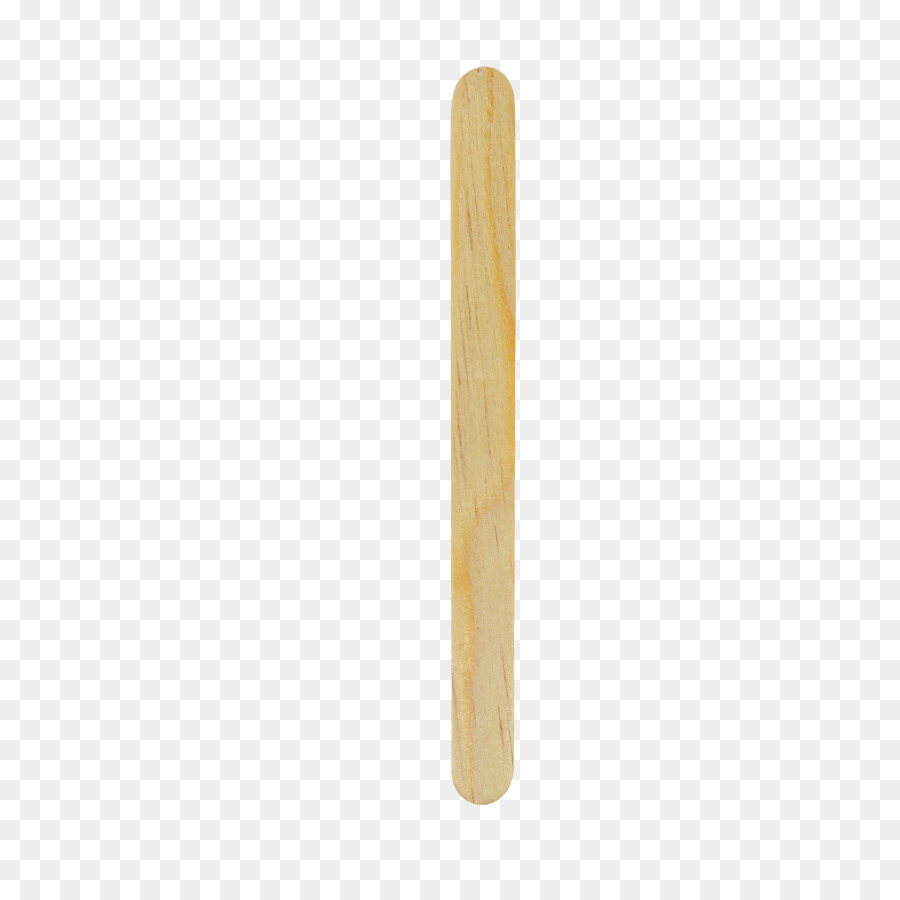 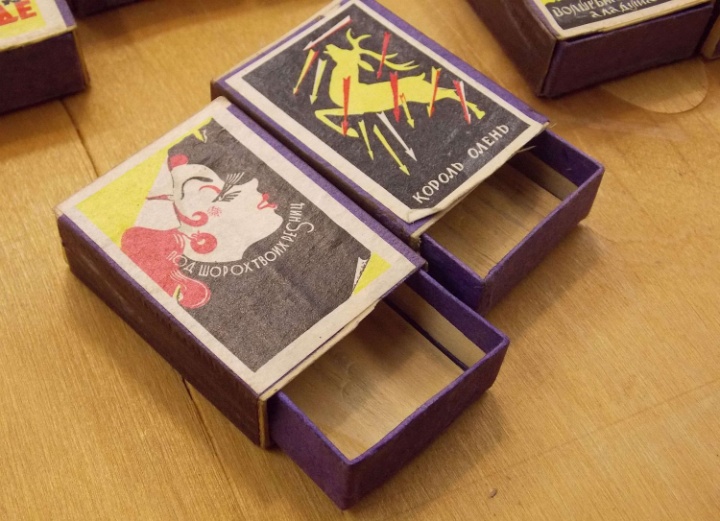 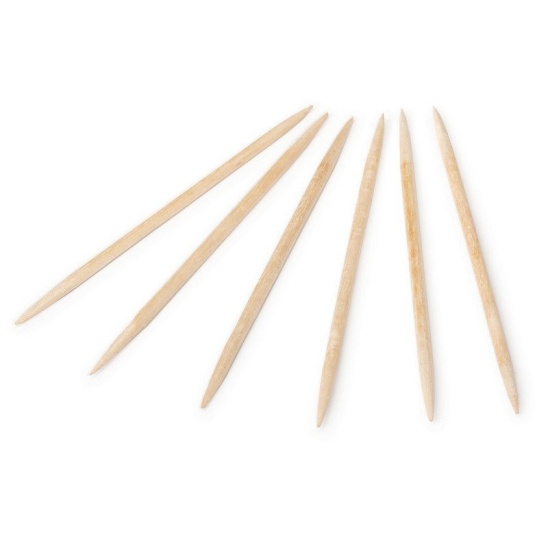 1. Приклеивание деталей основы весов к первому коробку.
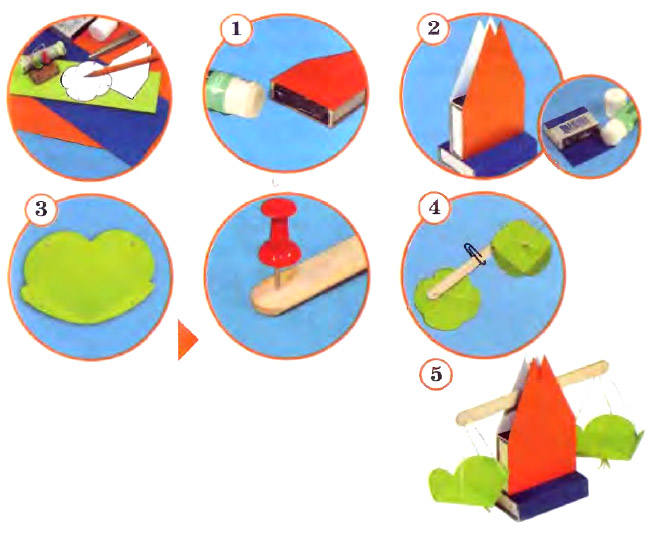 2. Украшение второго коробка цветной бумагой и приклеивание к нему первого коробка.
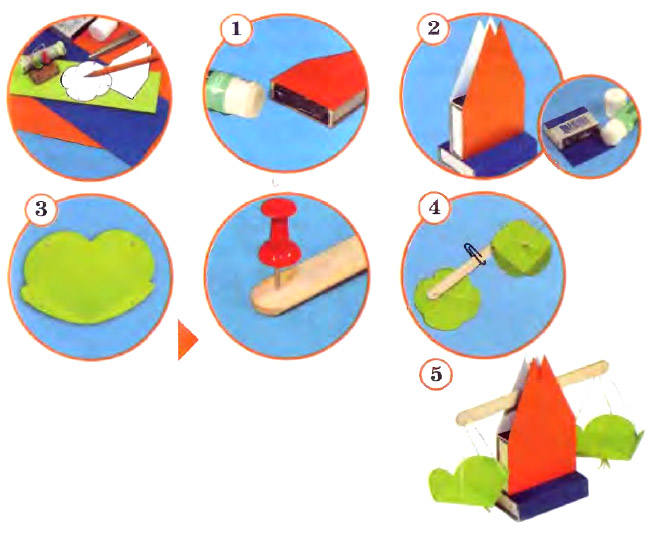 3. Сгибание деталей чашечек и проделывание иглой отверстия в отмеченных местах деталей чашечек.
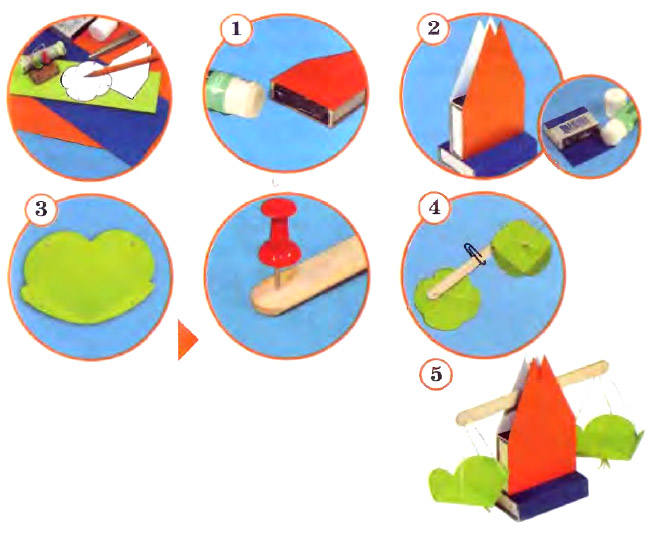 4. Крепление чашечек весов на палочке (реечке) с помощью ниток
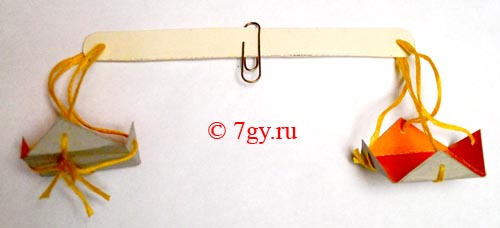 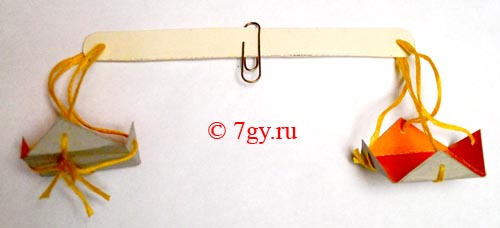 5. Крепление чашечек к основе весов.
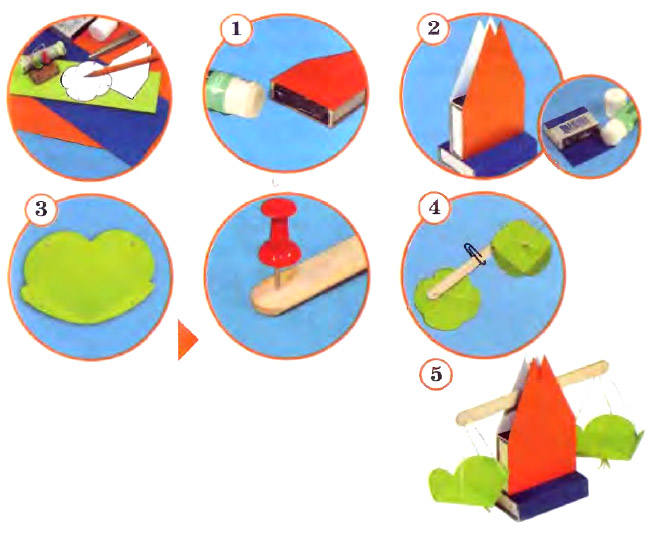 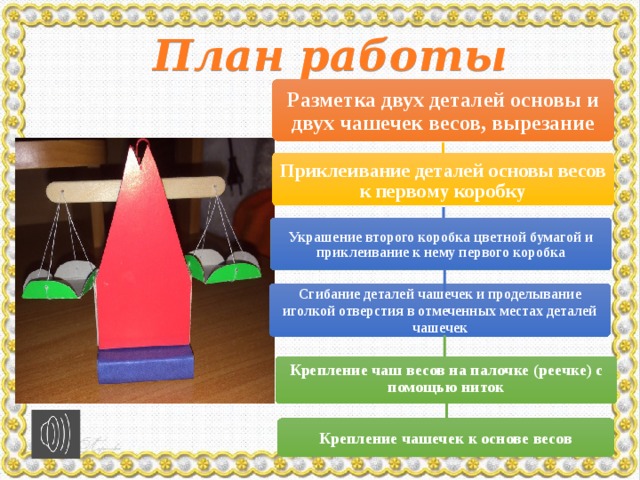 Рефлексия
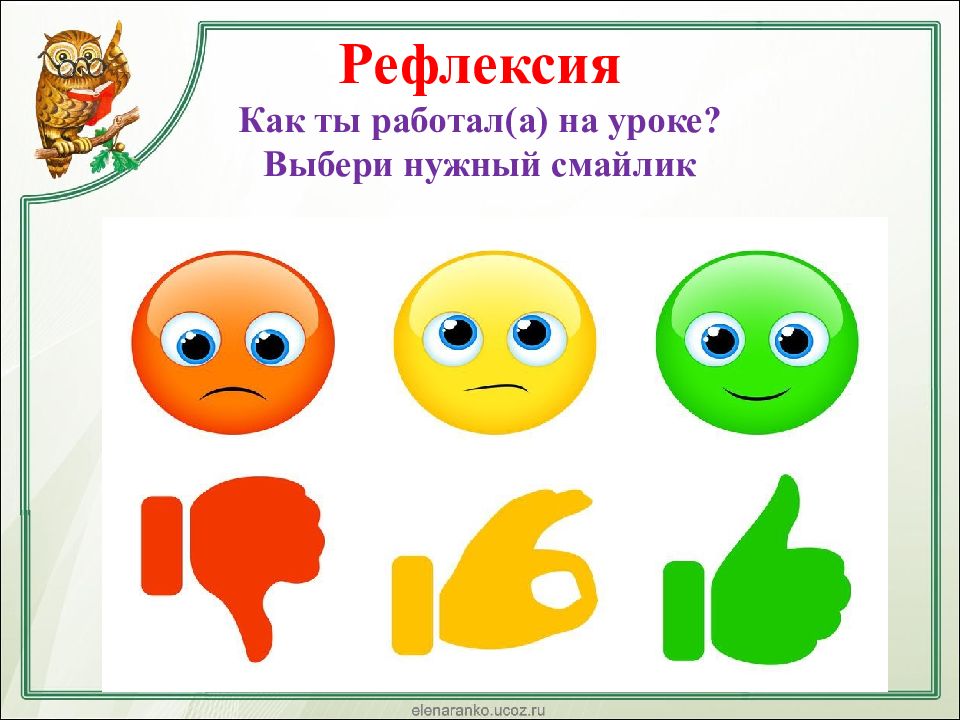